第四单元　三角形
微专题3　三角形中常见辅助线的作法
微专题3　三角形中常见辅助线的作法
类型       遇中点常作的辅助线
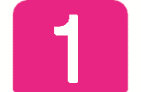 一、已知中点，构造中位线
DE＝      BC，
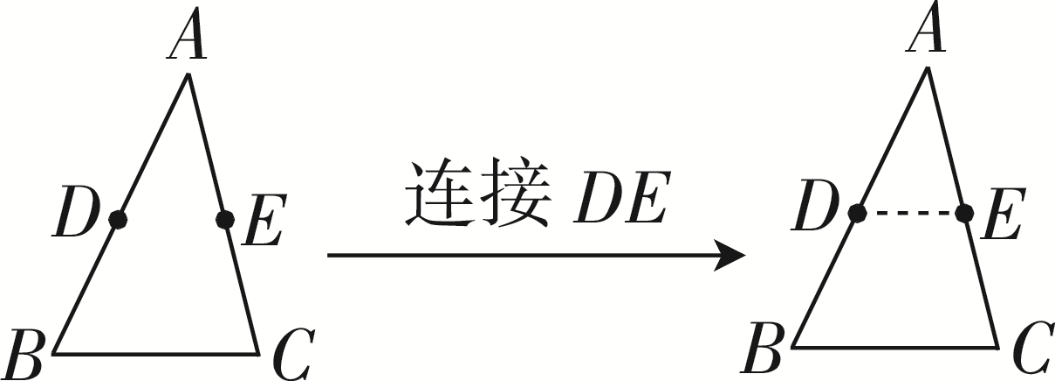 或DC＝    AF，
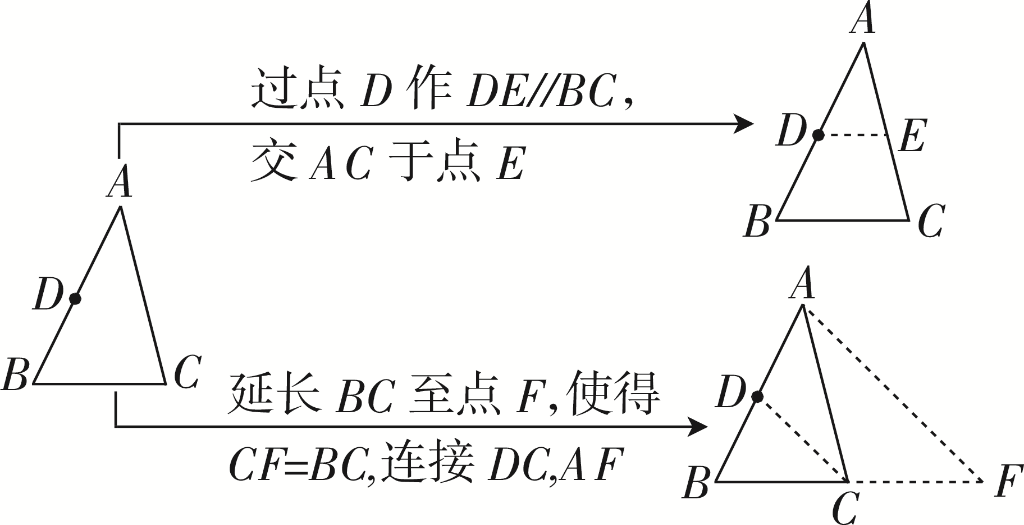 DE＝    BC，
1．如图1，在Rt△ABC中，∠C＝90°，AC＝3，BC＝4， N
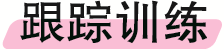 是边BC上一点，M为AB边的中点，点D，E分别为CN，MN的中点，DE的长为__________.
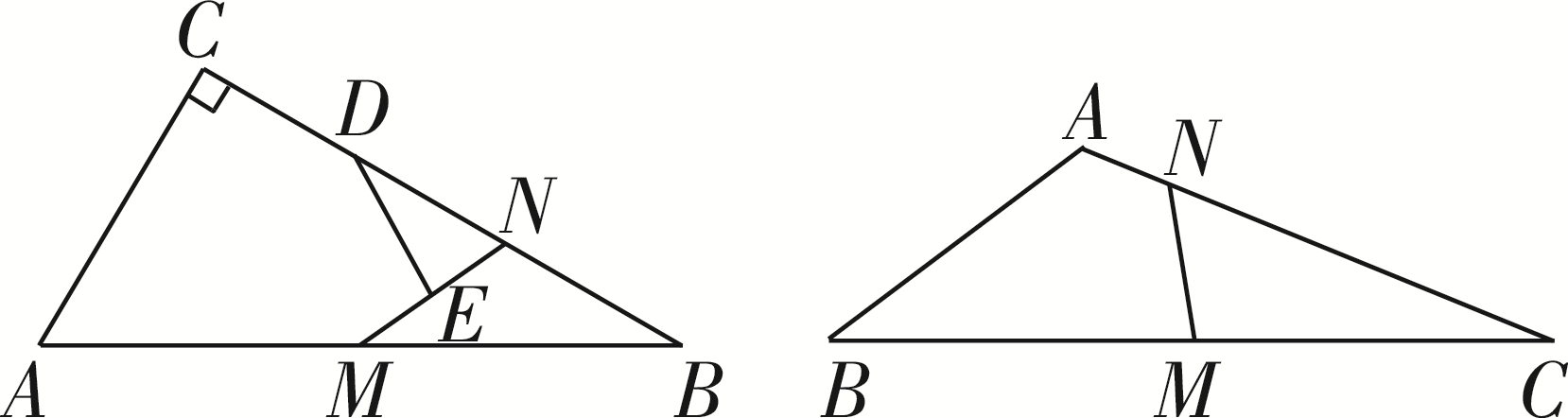 图1
2．如图2，M为钝角三角形ABC中BC边的中点，经过M的直线MN将△ABC分成了周长相等的两部分，已知AB＝8，∠A＝120°，则MN＝__________.
4
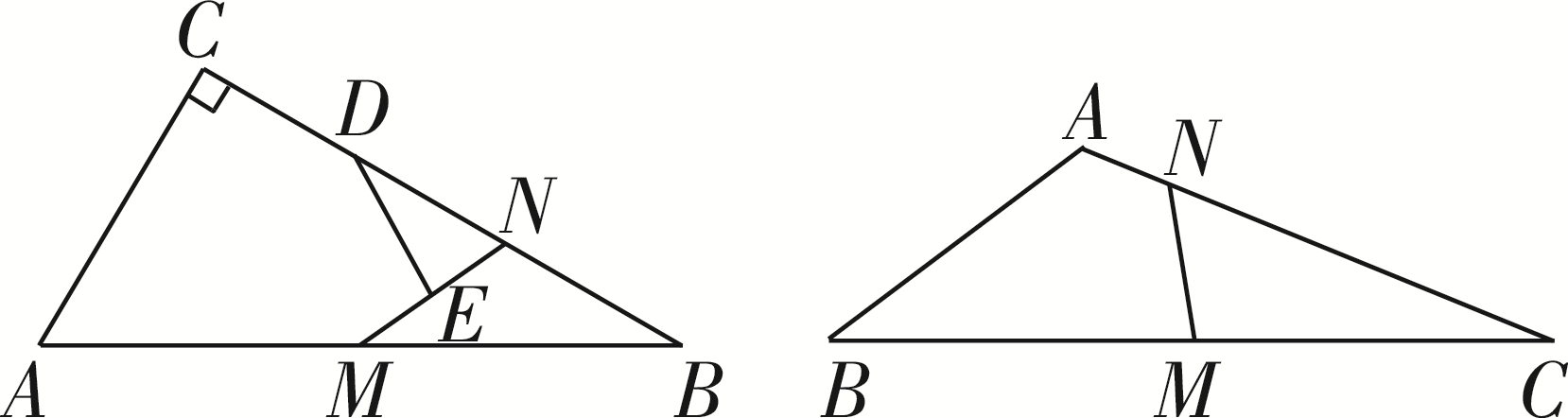 图2
二、已知直角三角形斜边中点，构造斜边中线
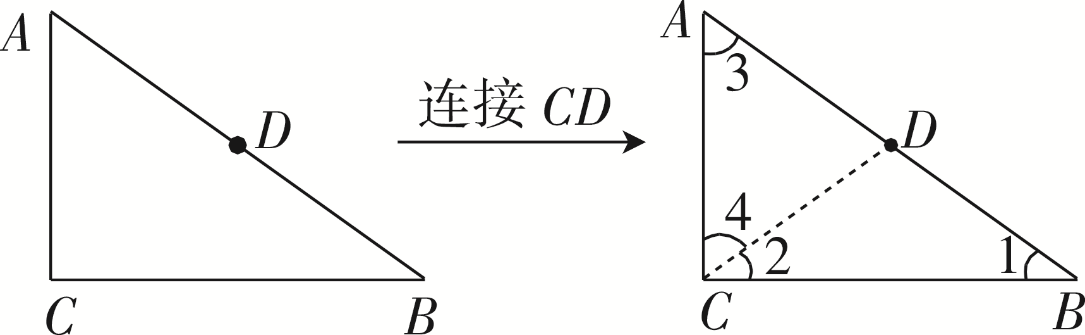 3.如图3，一架梯子AB斜靠在竖直墙上，点M为梯子AB的中
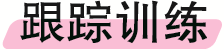 点，在梯子滑动到CD位置的过程中，OM的长度变化规律是（　　）
A．变小    
B．不变
C．变大    
D．先变小再变大
B
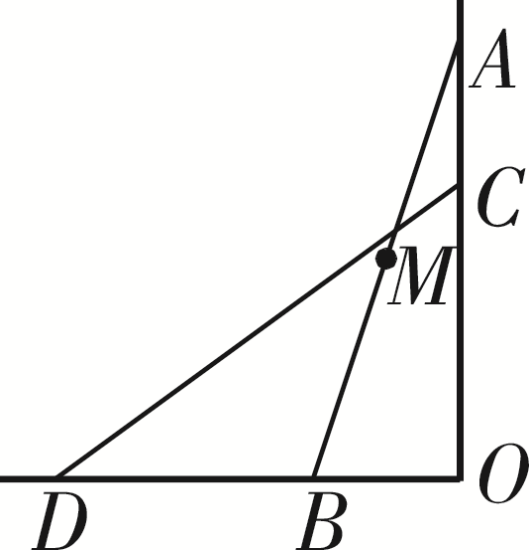 图3
三、已知等腰三角形底边中点，构造“三线合一”
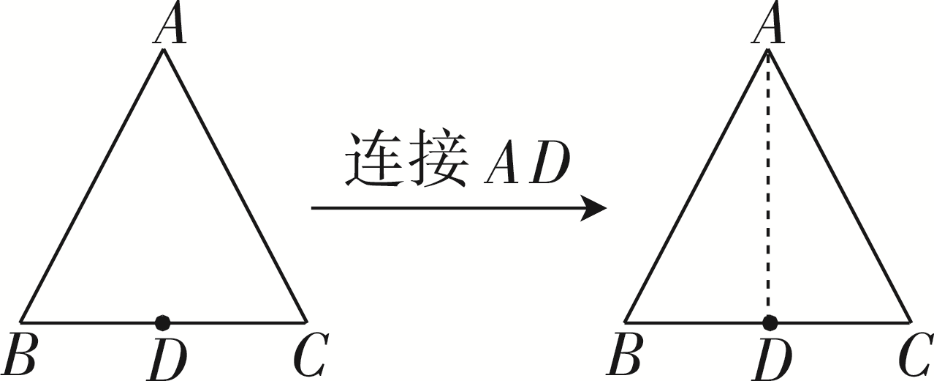 4.如图4，在△ABC中，AB的垂直平分线EF交BC于点E，交
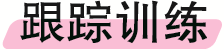 AB于点F，D为线段CE的中点，且BE＝AC.若∠CAD＝18°，则∠B的度数为（　　）
A．50°    
B．45°
C．36°    
D．30°
C
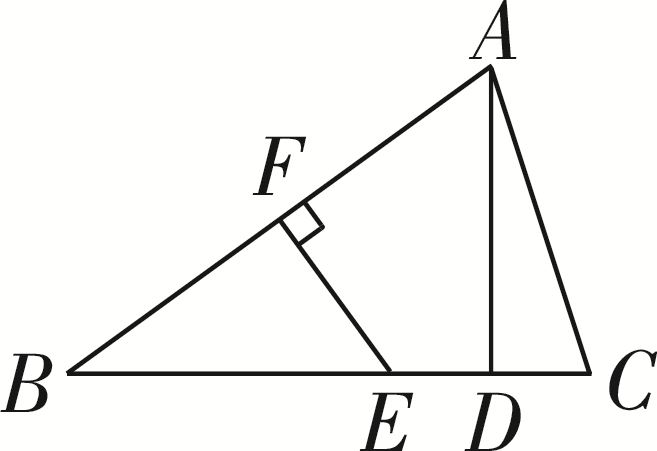 图4
四、已知一边的中点，倍长中线构造全等三角形
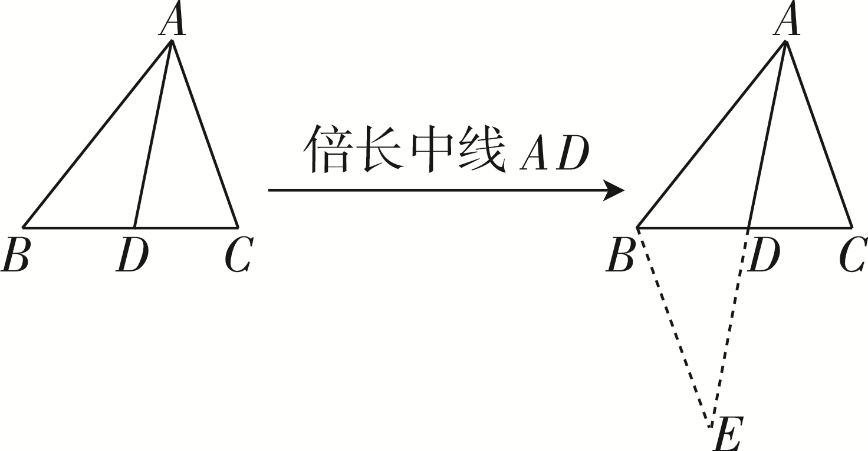 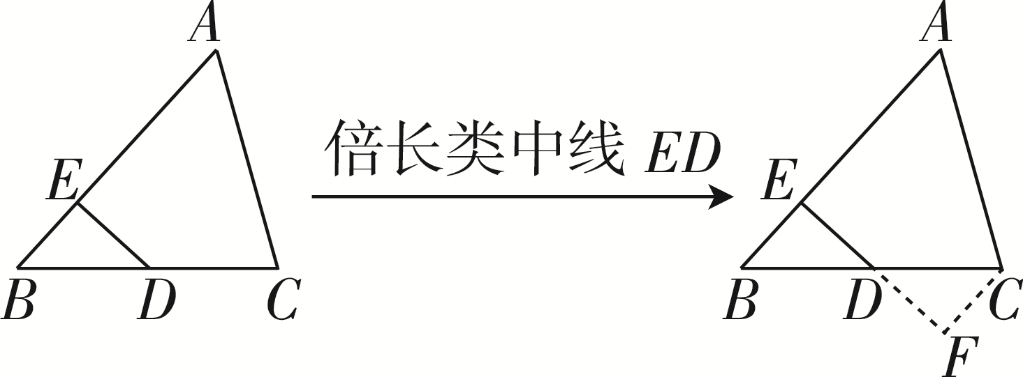 5.【提出问题】小红遇到这样一个问题：如图5，在△ABC中，
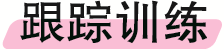 AB＝6，AC＝4，AD是边BC的中线，求AD的取值范围．她的思路是：延长AD至点E，使DE＝AD，连接BE，证明△BED≌△CAD，经过推理和计算使问题得到解决．
【解决问题】（1）小红证明△BED≌△CAD
的判定定理是___________.
（2）AD的取值范围是____________.
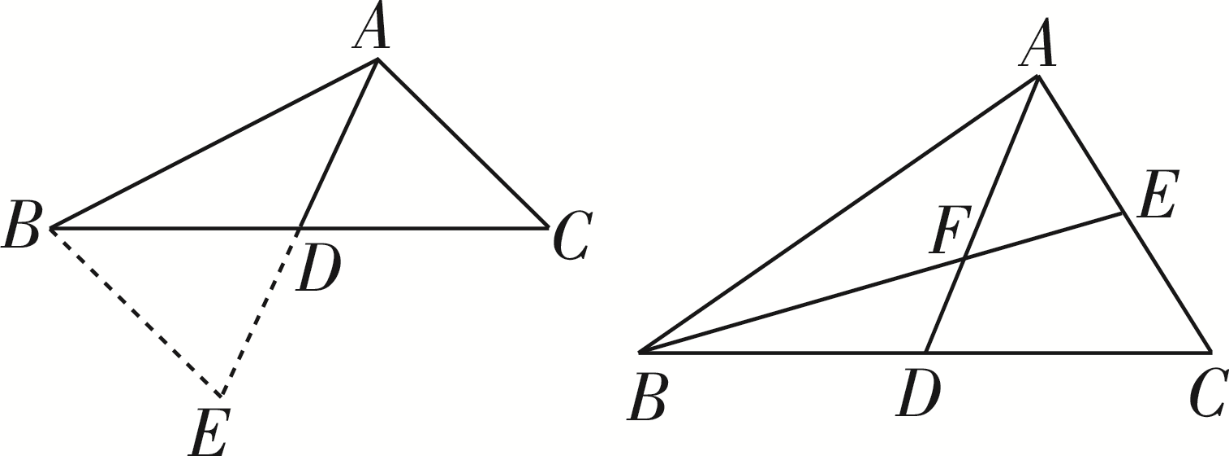 SAS
1＜AD＜5
图5
【方法运用】（3）如图6，AD是△ABC的中线，在AD上取一点F，连接BF并延长，交AC于点E.若AE＝EF，求证：BF＝AC.
证明：如答图1，延长AD至点H，使DH＝AD，连接BH.
∵AD是边BC的中线，∴CD＝BD.
又∠ADC＝∠HDB，AD＝HD，
∴△ADC≌△HDB（SAS）.∴AC＝HB，∠CAD＝∠H.
∵AE＝EF，∴∠CAD＝∠AFE.
又∠BFH＝∠AFE，∴∠H＝∠BFH.
∴BF＝BH.∴BF＝AC.
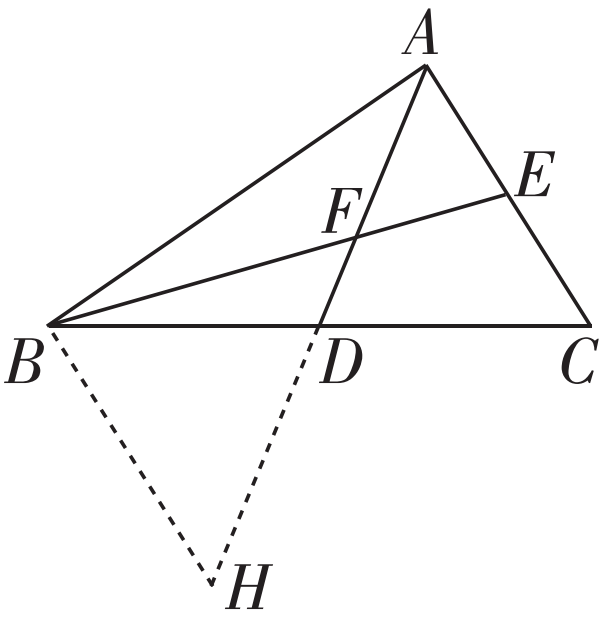 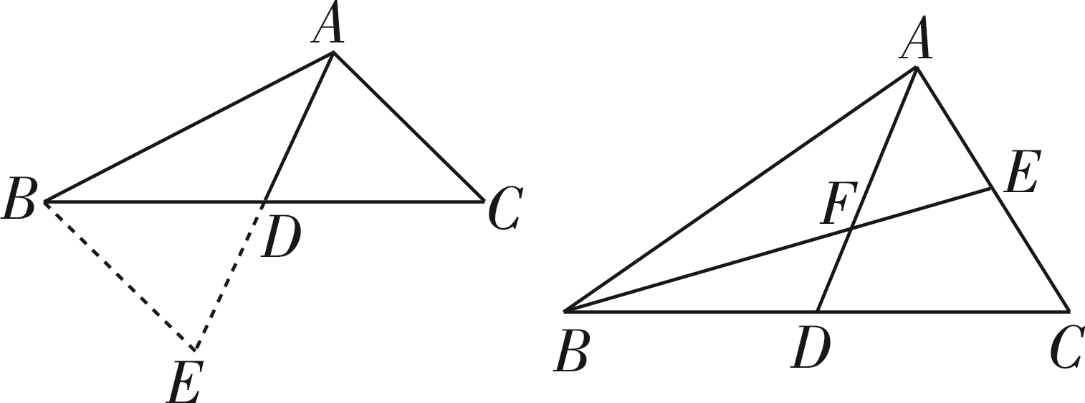 图6
答图1
类型       遇角平分线常作的辅助线
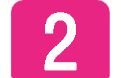 一、作垂线，构造全等、等腰三角形
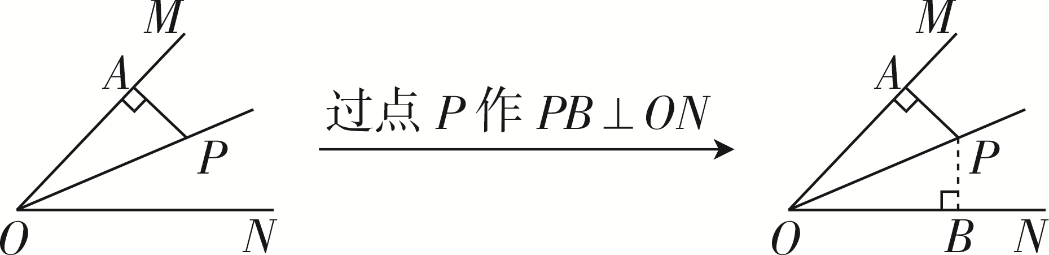 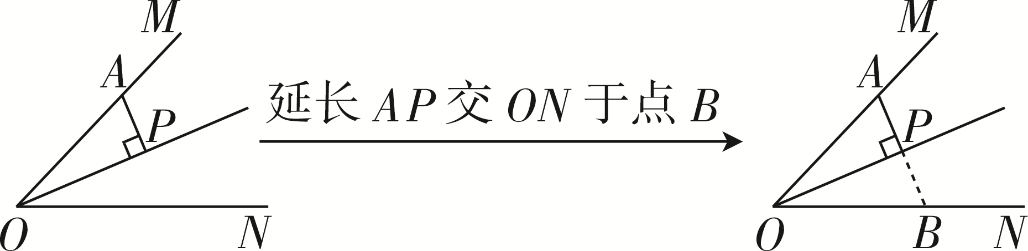 6.如图7，在四边形ABCD中，∠A＝90°，AD＝3，BC＝5，
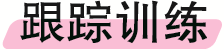 对角线BD平分∠ABC，则△BCD的面积为（　　）
A．8    
B．7.5
C．15    
D．无法确定
B
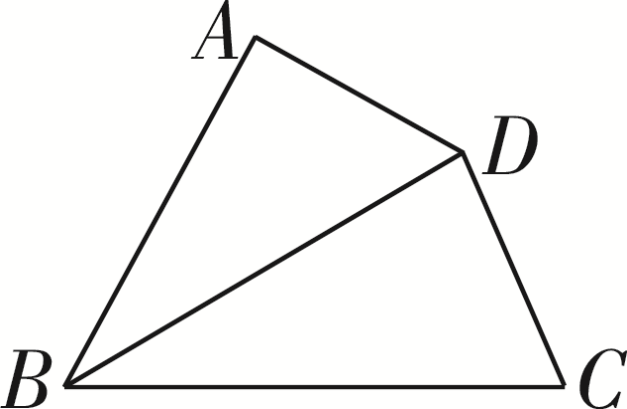 图7
7．如图8，在△ABC中，∠BAC＝90°，AB＝AC，BD平分∠ABC，CE⊥BD交BD的延长线于点E.求证：CE＝   BD.
证明：如答图2，延长CE，BA相交于点F.
∵CE⊥BD，∠BAC＝90°，
∴∠BAD＝∠CAF＝∠BEC＝90°.
又∠ADB＝∠EDC，
∴∠ABD＝∠ACF.
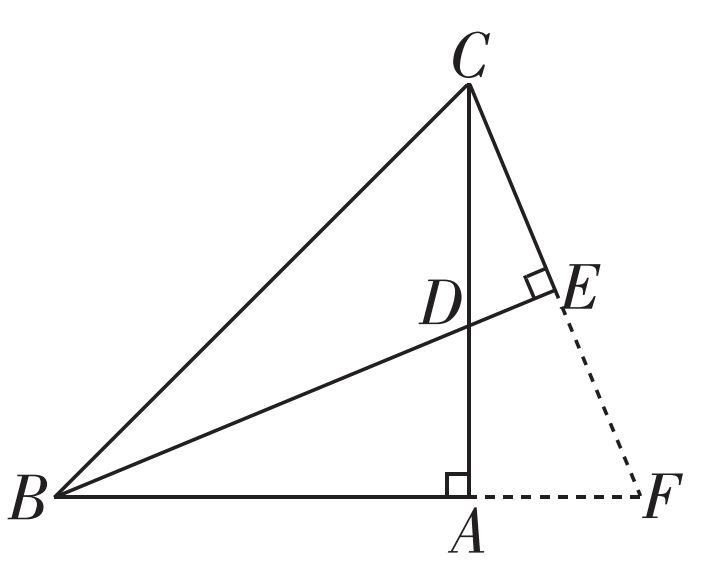 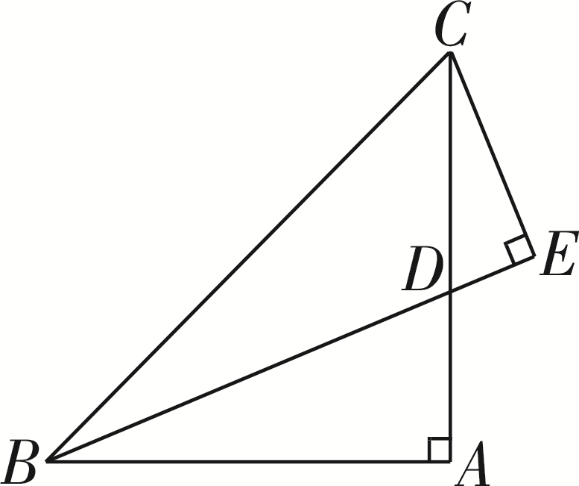 在△ABD和△ACF中，
答图2
图8
∴△ABD≌△ACF（ASA）.∴BD＝CF.
∵BD平分∠ABC，
∴∠CBE＝∠FBE.
∵BE⊥CF，
∴∠BEC＝∠BEF＝90°.
又BE＝BE，
∴△BCE≌△BFE（ASA）.
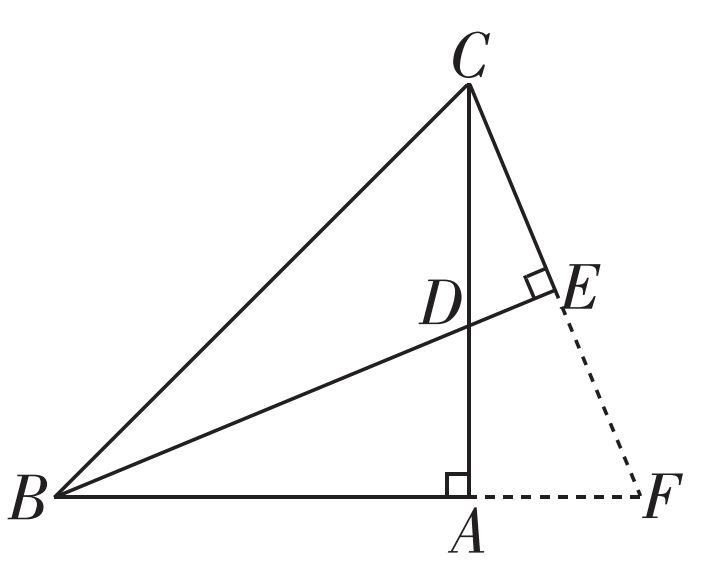 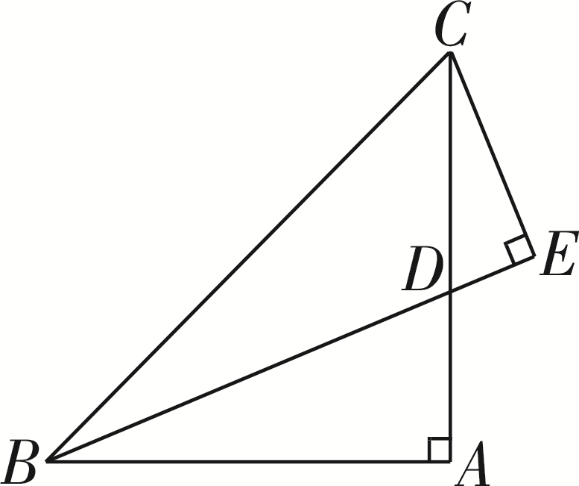 ∴CE＝FE，即CE＝    CF.
图8
∴CE＝     BD.
答图2
二、作平行线，构造等腰三角形
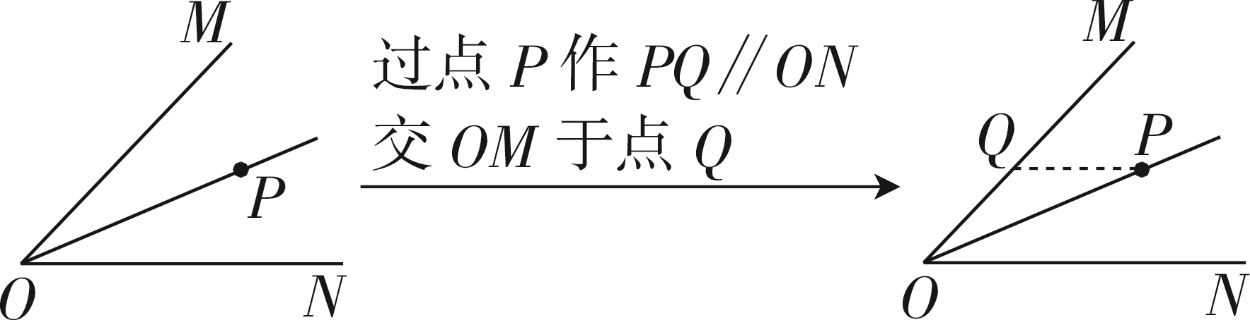 8.如图9，在四边形ABCD中，AD∥BC，点E是边CD上一点，
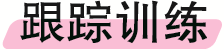 且AE平分∠BAD，BE平分∠ABC.求证：点E是CD的中点．
证明：如答图3，过点E作EF∥AD交AB于点F.
∴∠DAE＝∠AEF.
∵AE平分∠BAD，∴∠DAE＝∠BAE.
∴∠BAE＝∠AEF.∴AF＝EF.
∵AD∥BC，EF∥AD.∴EF∥BC.
同理可得BF＝EF.∴AF＝BF，即点F是AB的中点．
∴点E是CD的中点．
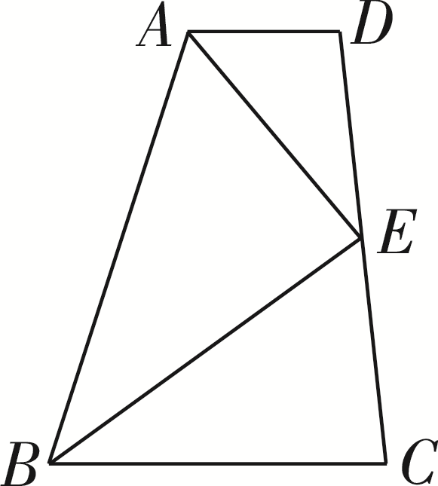 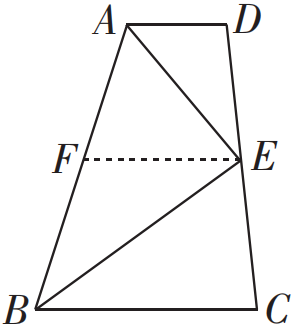 图9
答图3
三、截长补短，构造全等三角形
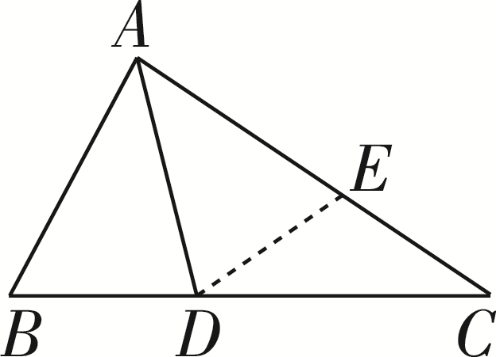 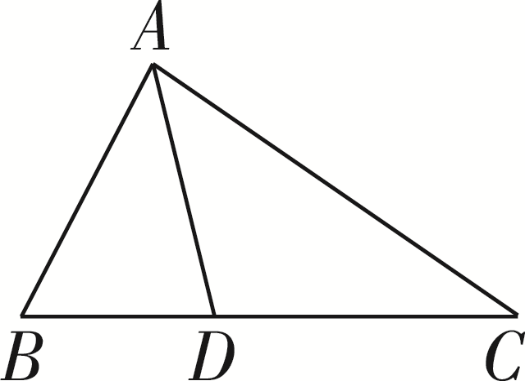 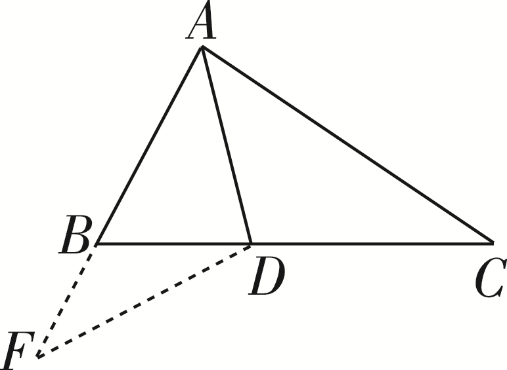 9.在等边三角形ABC中，点E是边AC上一定点，点D是直线
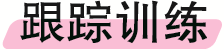 BC上一动点，以DE为边在其右侧作等边三角形DEF，连接CF.
（1）如图10，若点D在边BC上，试说明CD＝CE＋CF；（提示：在线段CD上截取CG＝CE，连接EG）
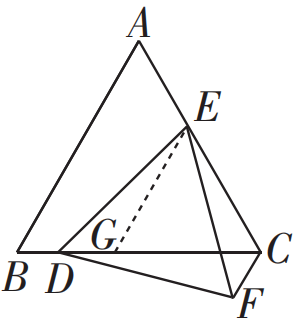 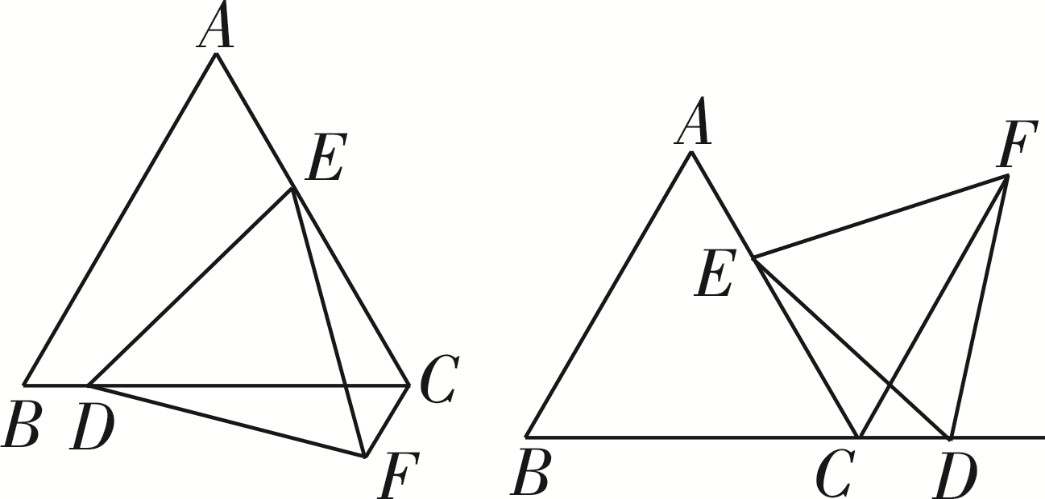 解：如答图4，在CD上截取CG＝CE，连接EG.
∵△ABC，△DEF都是等边三角形，
∴∠ECG＝∠DEF＝60°，DE＝FE.
∴△CEG是等边三角形．
∴EG＝EC＝CG，∠CEG＝60°.
图10
答图4
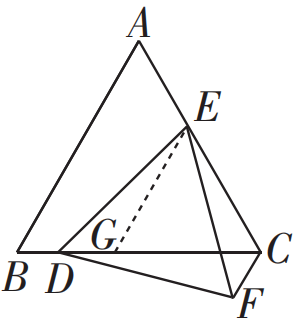 ∴∠DEF＝∠CEG.
∴∠DEF－∠GEF＝∠CEG－∠GEF，
即∠DEG＝∠FEC.
答图4
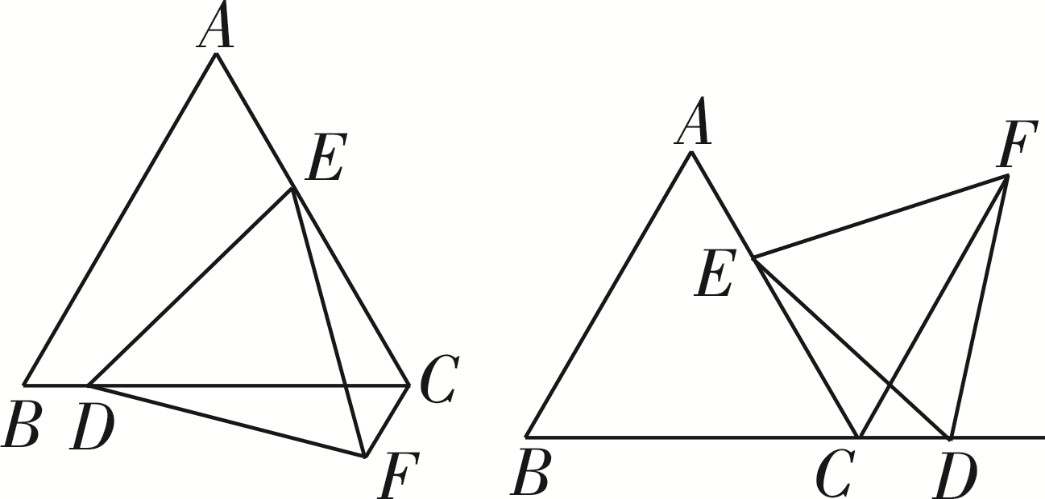 ∴△DEG≌△FEC（SAS）.∴DG＝CF.
∴CD＝CG＋DG＝CE＋CF.
图10
（2）如图11，若点D在边BC的延长线上，请探究线段CE，CF与CD之间的数量关系，并说明理由．
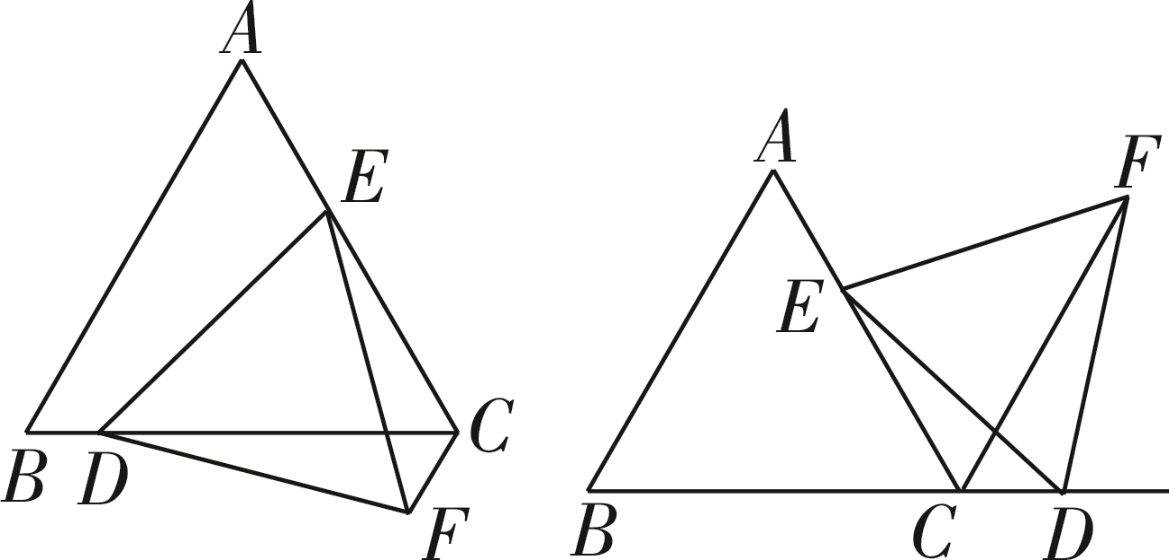 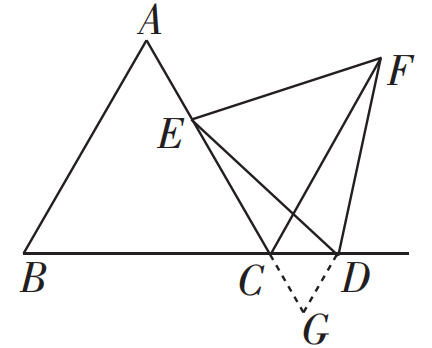 解： CF＝CD＋CE.理由如下：
如答图5，过点D作DG∥AB，交AC的延长线于点G.
∵△ABC是等边三角形，
∴∠A＝∠B＝60°.
∵DG∥AB，
∴∠GDC＝∠B＝60°，∠G＝∠A＝60°.
∴△GCD是等边三角形．∴GD＝CD＝CG.
答图5
图11
∵△DEF是等边三角形，∴DE＝DF，∠EDF＝60°＝∠GDC，
∴∠GDC＋∠EDC＝∠EDF＋∠EDC，即∠EDG＝∠FDC.
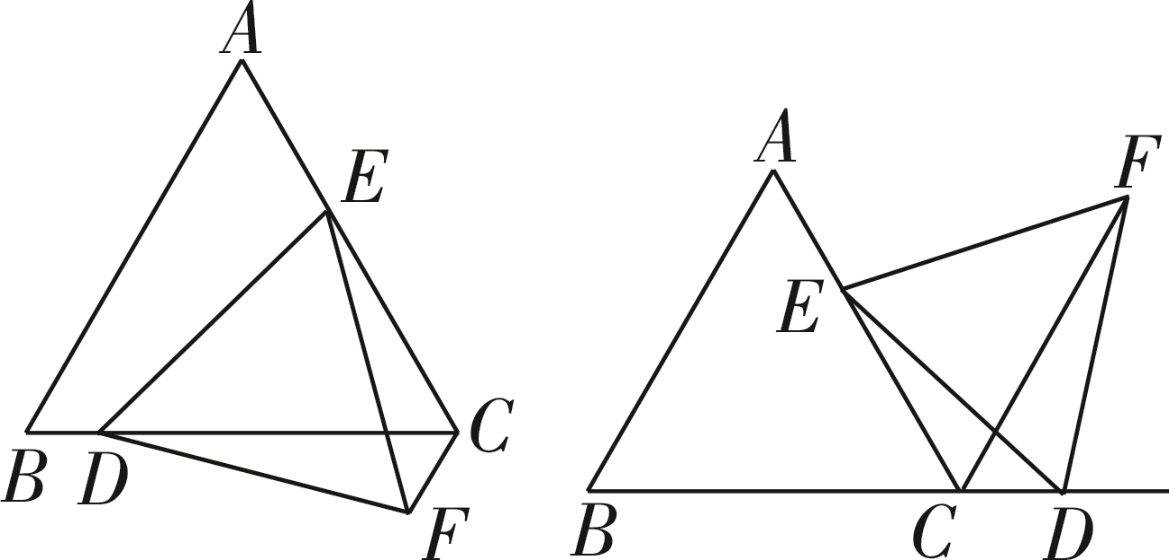 在△EGD和△FCD中，
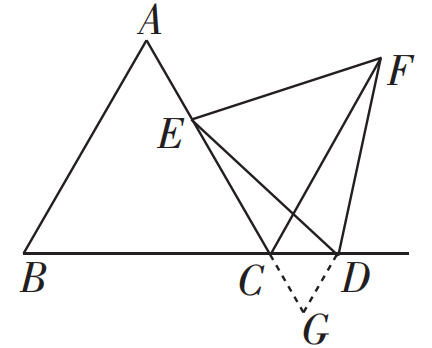 图11
答图5
∴△EGD≌△FCD（SAS）.∴GE＝CF.
∴CF＝GE＝CG＋CE＝CD＋CE.